Bài 4.  CÁC QUỐC GIA CỔ ĐẠI PHƯƠNG TÂY - HI LẠP VÀ RÔ-MA (2 tiết)
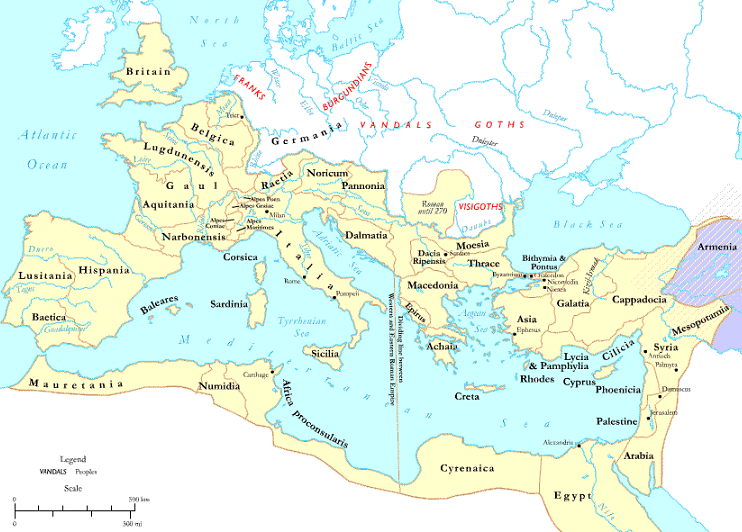 Lược đồ Hy Lạp và Rô-ma
RÔ-MA
HY      LẠP
Bài 4.  CÁC QUỐC GIA CỔ ĐẠI PHƯƠNG TÂY - HI LẠP VÀ RÔ-MA 
(2 tiết)
Thiên nhiên và đời sống của con người
2.   Thị quốc Địa Trung Hải
3.   Văn hóa cổ đại Hi lạp - Rôma
Bài 4.  CÁC QUỐC GIA CỔ ĐẠI PHƯƠNG TÂY - HI LẠP VÀ RÔ-MA (2 tiết)
1. THIÊN NHIÊN VÀ ĐỜI SỐNG CỦA CON NGƯỜI
Quan sát hình ảnh, kết hợp với thông tin SGK, 
em hãy cho biết điều kiện tự nhiên ở các quốc gia cổ đại Địa Trung Hải có khó khăn và thuận lợi gì?
Bài 4  CÁC QUỐC GIA CỔ ĐẠI PHƯƠNG TÂY – HI LẠP VÀ RÔ-MA (2 tiết)
THIÊN NHIÊN VÀ ĐỜI SỐNG CỦA CON NGƯỜI
b. Đời sống kinh tế: 
   + Trồng chủ yếu các cây lưu niên.
 Nhập lương thực từ Tây Á và Ai Cập
Với những đặc điểm về điều kiện tự nhiên khu vực ĐTH, nền kinh tế chính của các cư dân ở đây là gì?
Bài 4  CÁC QUỐC GIA CỔ ĐẠI PHƯƠNG TÂY – HI LẠP VÀ RÔ-MA (2 tiết)
THIÊN NHIÊN VÀ ĐỜI SỐNG CỦA CON NGƯỜI

a. Thiên nhiên:
Tại sao đến khi đồ sắt xuất hiện ở ĐTH mới ra đời các quốc gia cổ đại? Ý nghĩa của việc sử dụng công cụ bằng sắt?
Thuận lợi: Có biển, nhiều hải cảng, giao thông trên biển dễ dàng, nghề hàng hải phát triển.
Khó khăn: Đồng bằng nhỏ hẹp, đất canh tác ít, khô, cứng thích hợp với loại cây lưu niên.
 Các quốc gia cổ đại ĐTH nằm ở bờ bắc biển ĐTH ra đời vào khoảng thiên niên kỷ I TCN, khi đồ sắt đã xuất hiện.
 Cư dân ở đây sớm biết đi biển, đánh cá, buôn bán và trồng trọt.
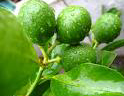 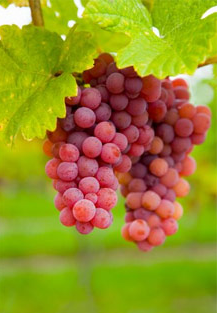 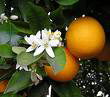 Nho
Chanh
Cam
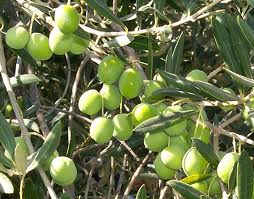 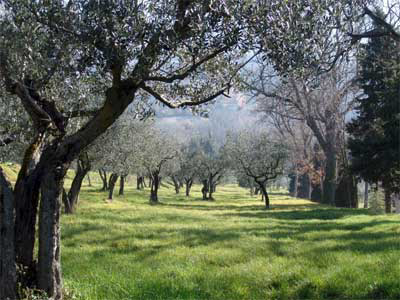 Lá và quả ô-liu
Rừng cây ô-liu
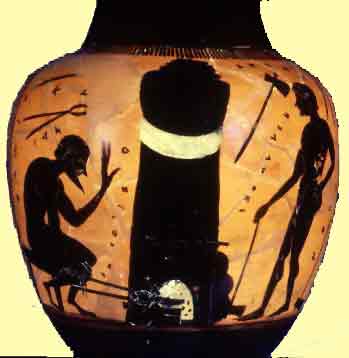 Bài 4  CÁC QUỐC GIA CỔ ĐẠI PHƯƠNG TÂY – HI LẠP VÀ RÔ-MA (2 tiết)
THIÊN NHIÊN VÀ ĐỜI SỐNG CỦA CON NGƯỜI
b. Đời sống kinh tế: 

+ Trồng các cây công nghiệp.
+ Nghề thủ công nghiệp rất phát triển.
+ Sản xuất hàng hóa tăng nhanh, thương nghiệp phát triển. 
   mở rộng lưu thông tiền tệ
Nghề rèn sắt
THỦ CÔNG NGHIỆP
Bình gốm cổ Hi Lạp
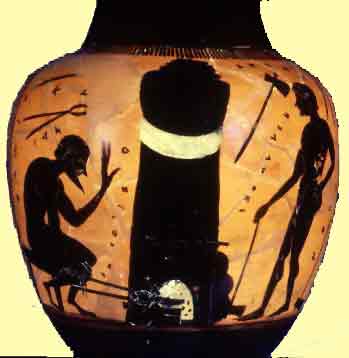 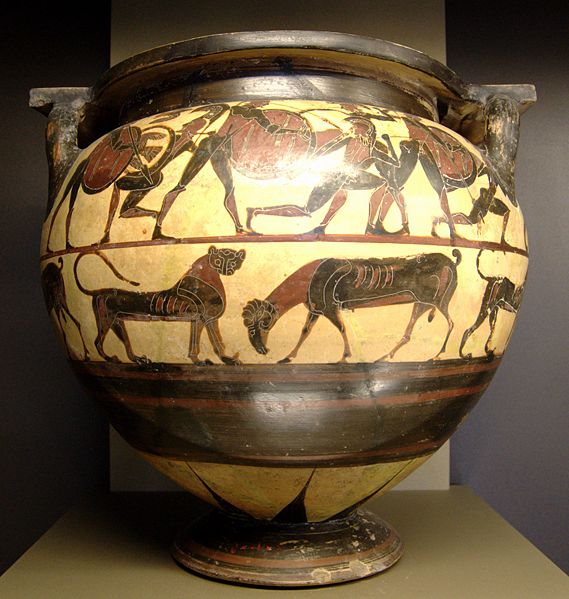 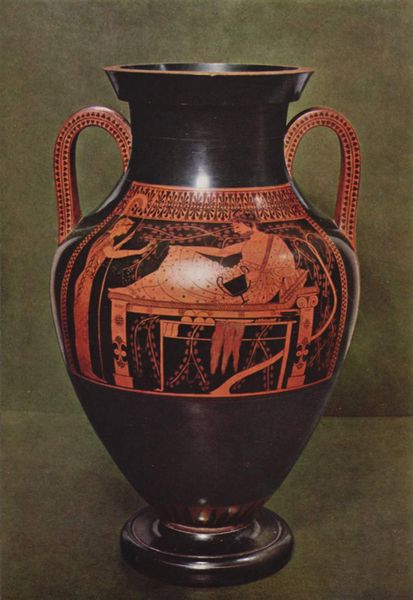 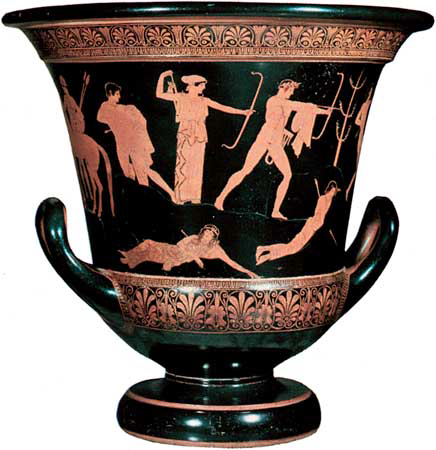 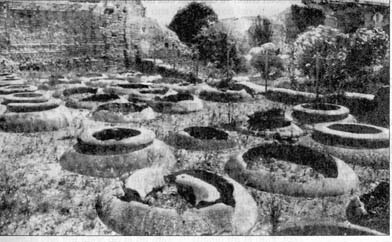 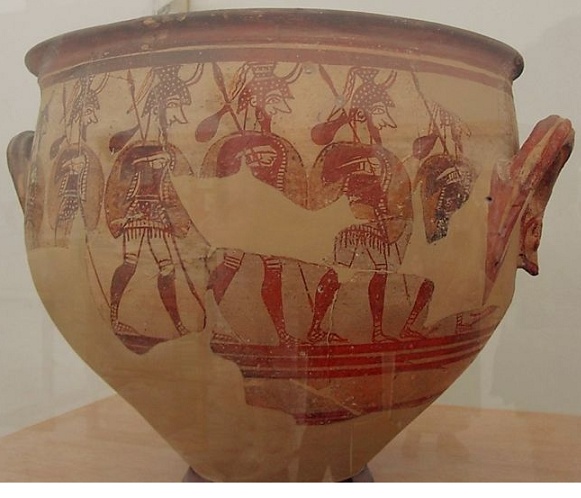 Xưởng chế biến dầu ô liu ở Nam Italia
Vò gốm cổ Hi Lạp
Cảng biển ở Địa Trung Hải
THƯƠNG NGHIỆP
Hải cảng Pi-rê (Hi Lạp)
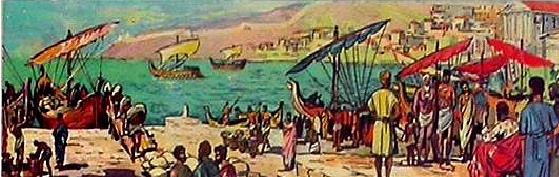 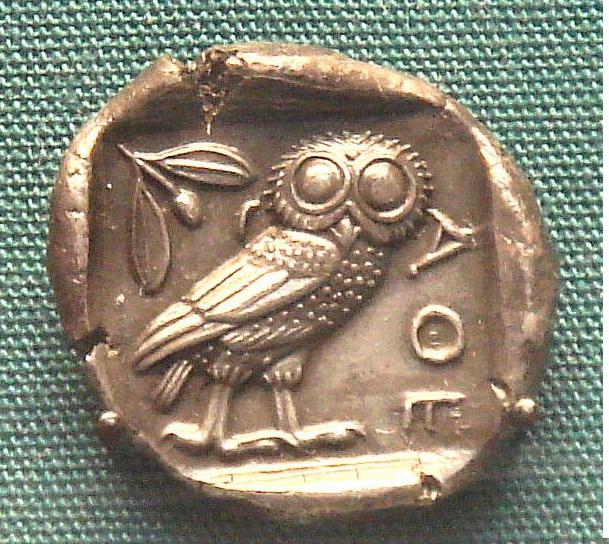 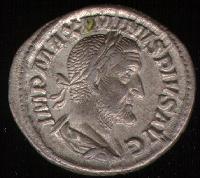 Đồng tiền cổ Hy Lạp
Đồng tiền cổ Rô-ma
Những loại hàng hóa nào thường được đem trao đổi?
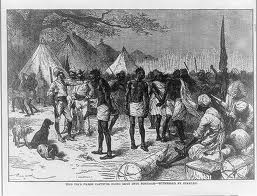 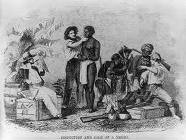 NÔ LỆ LÀ MỘT LOẠI HÀNG HÓA QUAN TRỌNG NHẤT ĐEM LẠI NHIỀU LỢI NHUẬN
Bài 4  CÁC QUỐC GIA CỔ ĐẠI PHƯƠNG TÂY – HI LẠP VÀ RÔ-MA (2 tiết)
2. THỊ QUỐC ĐỊA TRUNG HẢI
*  Cơ sở hình thành:  Do đất đai phân tán, cư dân sống chủ yếu bằng nghề TCN và TN  Hình thành các thị quốc.
*  Tổ chức của thị quốc: Là 1nước, trong nước thành thị là chủ yếu. Thành thị có lâu đài, phố xá, đền thờ, nhà hát, bến cảng), có một vùng đất đai xung quanh.
*  Các giai cấp:
Người bình dân (dân địa phương/kiều dân): được tự do sinh sống
 Nô lệ: Chiếm số đông trong xã hội, là lực lượng lao động chính nuôi sống xã hội, không có quyền, phụ thuộc vào chủ nô.
- Chủ nô: Vừa có quyền lực về  chính trị vừa giàu có dựa trên sự bóc lột nô lệ.
Thể chế dân chủ của thị quốc: Quyền lực không nằm trong tay vua mà nằm trong tay Đại hội công dân và Hội đồng 500 (có vai trò như quốc hội, quyết định công việc), mọi công dân đều được phát biểu, biểu quyết những việc lớn của quốc gia.
 Nô lệ bị bóc lột, khinh rẻ nên thường phản kháng lại chủ nô.
2. THỊ QUỐC ĐỊA TRUNG HẢI
Chủ nô: là chủ xưởng, chủ buôn, chủ thuyền… vừa giầu có, vừa có thế lực chính trị, có quyền công dân.
 Người bình dân: được tự do buôn bán, sinh sống, không có quyền công dân.
 Nô lệ: làm mọi việc, là lực lượng SX chính nuôi sống XH, không có bất cứ quyền gì, là tài sản riêng của mỗi chủ nô.
Bản chất của nền dân chủ cổ đại là gì? Những tiến bộ hơn so với chế độ chuyên chế ở phương Đông?
 Bản chất của nền dân chủ cổ đại ở Hi lạp và Rô-ma là nền dân chủ của chủ nô, dựa vào sự bóc lột thậm tệ của chủ nô đối với nô lệ.
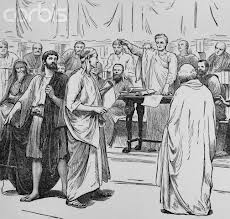 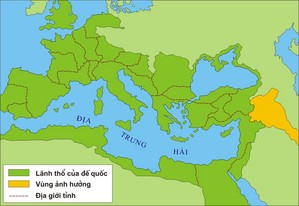 Đế quốc Rô Ma
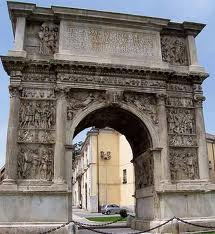 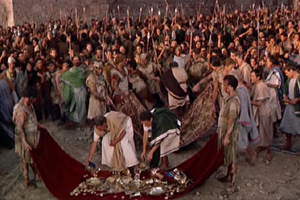 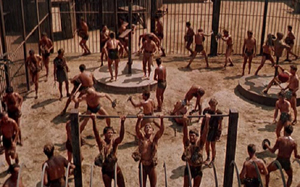 - Do thường xuyên bị chủ nô bạc đãi, bóc lột nặng nề, khinh rẻ nên nô lệ thường phản kháng chủ nô.
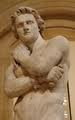 TƯ LIỆU THAM KHẢO
Bài ca Xpác-tác
                              Mi-khai-xvét-lốp

Hãy cầm vũ khí!
Lên ngựa, tuốt gươm!
Không hầu hạ nữa
Các ngài cao sang!
Dù cho lửa đỏ
Thiêu cháy thân mình!
Chúng ta chẳng sợ
Đốt cháy thành Rôm!
Qua đêm tối, qua đói lạnh, qua thời gian
Dẫn chúng ta đi, dũng cảm lên, Xpác-tác!
Ta những con người
Tự do say đắm.
Dưới ánh mặt trời
Mọi người bình đẳng.
Trống nổi lên rồi,
Hy sinh chẳng ngại.
Lũ quý tộc Rôm,
Ta quyết dánh bại.
Qua đêm tối, qua đói lạnh, qua thời gian
Dẫn chúng ta đi, dũng cảm lên, Xpác-tác
...
Ta chịu đã lâu
Cái nhục nô lệ
Im lặng cúi đầu
Giờ đây không thể!
Dù cho cái chết 
Chờ đợi ngày đêm
Đi tới hạnh phúc
Lòng ta vẫn tin
Qua đêm tối, qua đói lạnh, qua thời gian
Dẫn chúng ta đi, dũng cảm lên, Xpác-tác!


(Suy nghĩ về những câu Mác trả lời con gái – Ackadi Vacsbec - NxbThanh niên 1983, tr.117,119,120)
XHCĐ PHƯƠNG ĐÔNG
XHCĐ PHƯƠNG TÂY
BAN CHẤP CHÍNH
VUA CHUYÊN CHẾ
QUAN LẠI, QUÝ TỘC
CHỦ NÔ
THỢ THỦ CÔNG
ND TỰ DO
NÔNG DÂN CÔNG XÃ
NÔ LỆ
NÔ LỆ
XÂY DỰNG
XD
NÔNG NGHIỆP
THỦ CÔNG NGHIỆP
TN
THỦ CÔNG NGHIỆP - BB
NN
XÃ HỘI CỔ ĐẠI
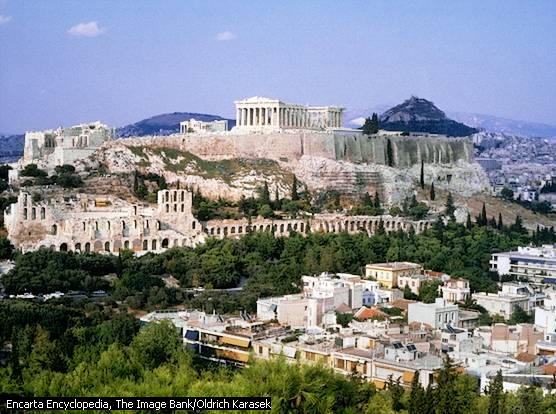 3. VĂN HÓA CỔ ĐẠI HI LẠP VÀ RÔ-MA
3. VĂN HÓA CỔ ĐẠI HI LẠP VÀ RÔ-MA
a. Lịch và chữ viết: 	
* Lịch:
- Người Hi Lạp và Rô-ma có sự hiểu biết chính xác hơn về Trái Đất và Mặt Trời, xác định Trái Đất như hình qủa cầu tròn.
- 1 năm có 365 ngày và ¼ , mỗi tháng có 30 hoặc 31 ngày, riêng tháng 2 có 28 ngày.
 Cách tính lịch rất gần với lịch của chúng ta ngày nay.
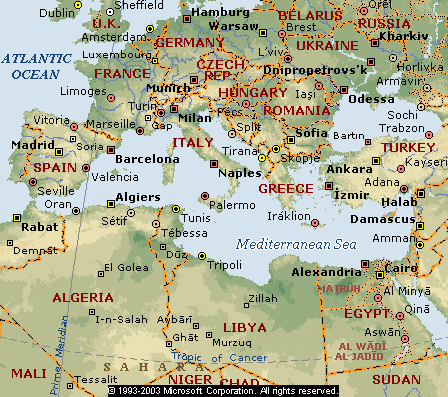 * Chữ viết:
- Sáng tạo ra hệ thống chữ cái A,B,C… (lúc đầu có 20 chữ, sau đó là 26 chữ hoàn chỉnh).
- Sáng tạo ra hệ chữ số La Mã.
	 Là cống hiến lớn lao đối với văn minh nhân loại.
b. Sự ra đời của khoa học:
- Chủ yếu: toán, lí, sử, địa.
- Những hiểu biết khoa học của người Hi Lạp – Rô-ma thực sự là khoa học vì:
  + Họ đã vượt lên trên sự ghi chép và giải các bài toán riêng biệt.
  + Họ để lại nhiều định lí, định đề có giá trị khái quát hóa cao. 
  + Có nhiều nhà toán học nổi tiếng: Ta-lét, Pi-ta-go, Ơ-clít,...
Chữ viết
b.
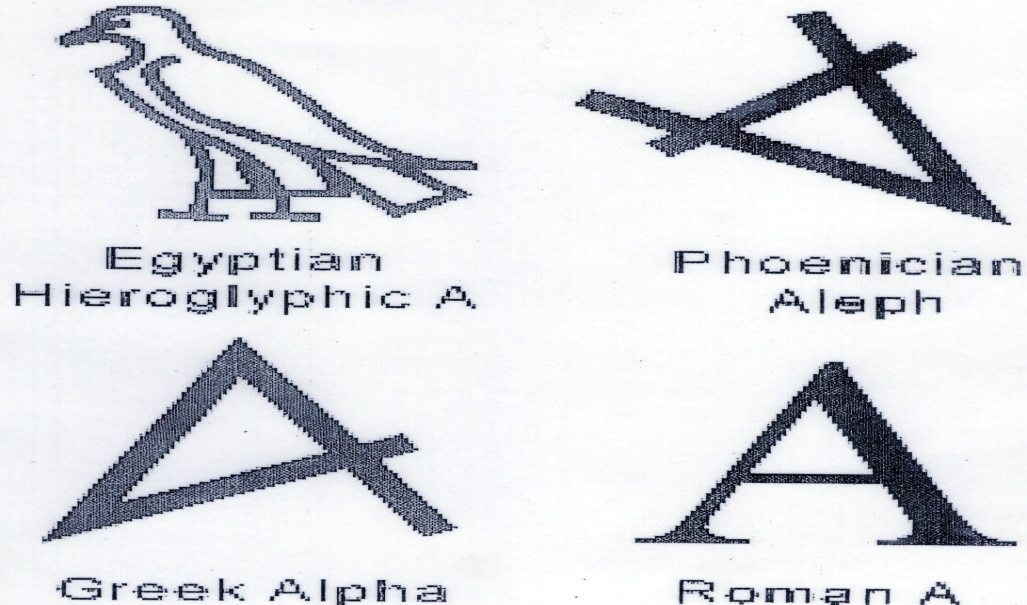 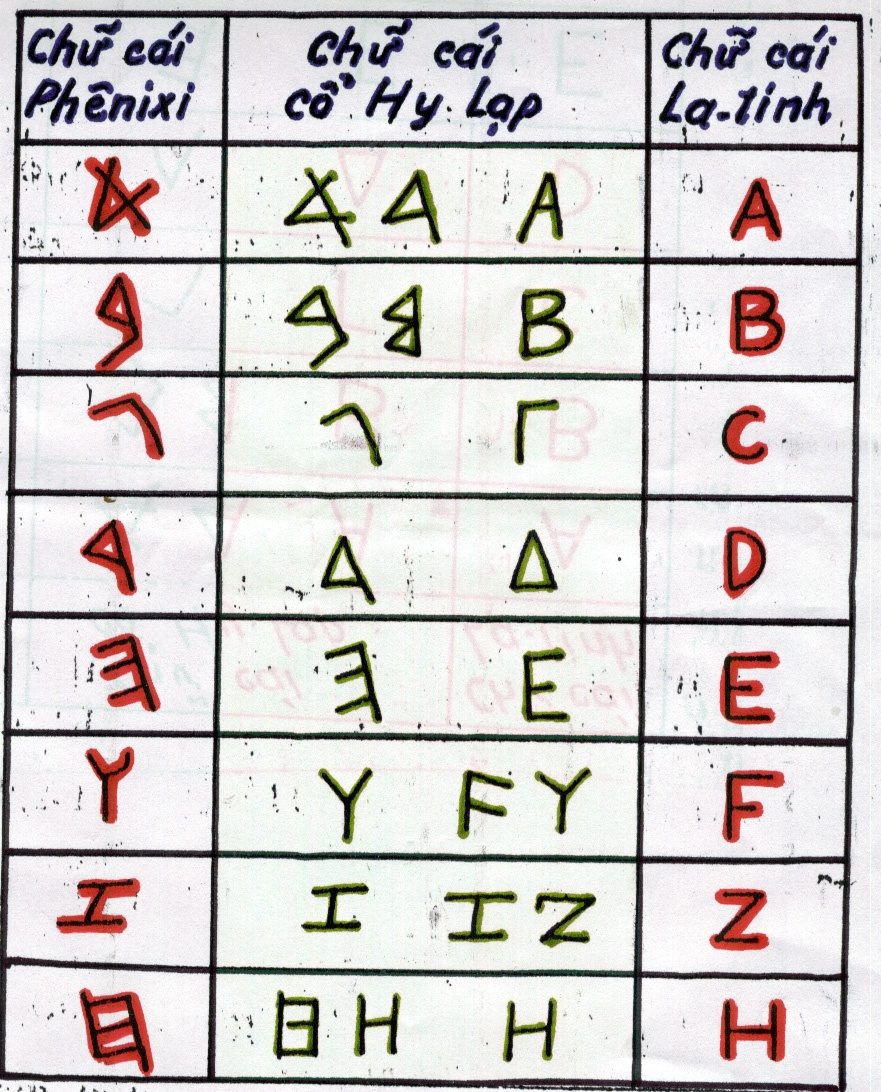 c. Văn học:
- Chủ yếu là kịch (có kèm theo hát)
- Anh hùng ca nổi tiếng của Hô-me: I-li-át và Ô-đi-xê.
d. Nghệ thuật:
- Nghệ thuật tạc tượng, xây dựng đền thờ đạt trình độ tuyệt mĩ: Đền Pác-tê-nông( Hi Lạp ), đấu trường 
ở Rô- ma, tượng thần vệ nữ Mi-lô, Người lực sĩ ném đĩa, nữ thần A-tê-na đội mũ chiến binh….
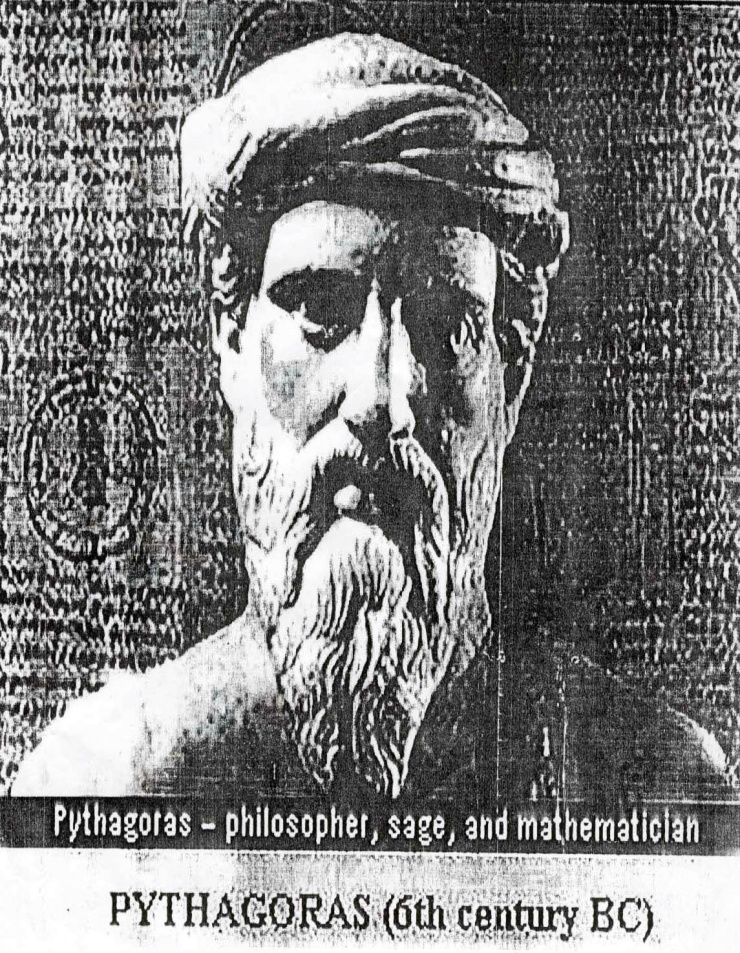 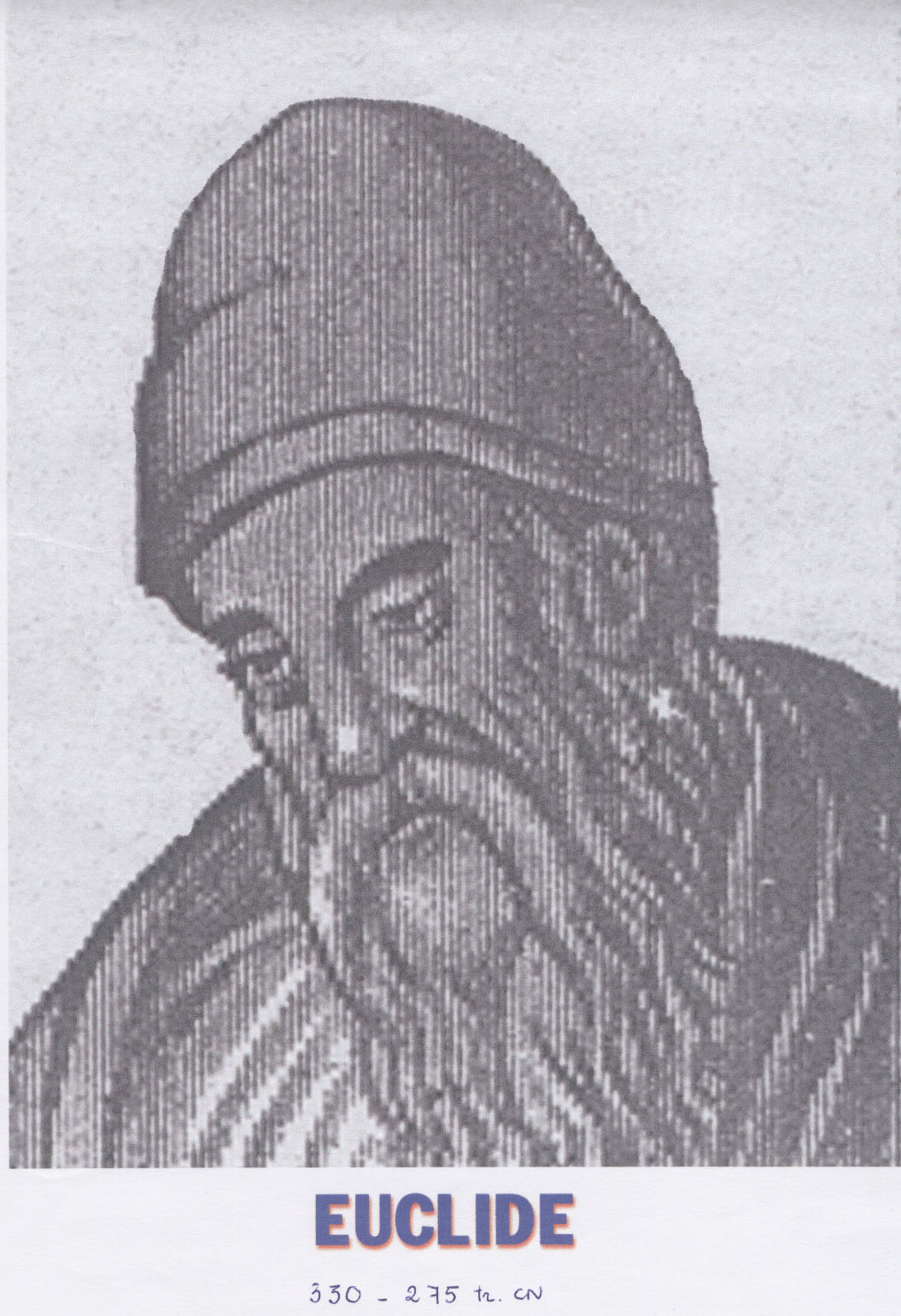 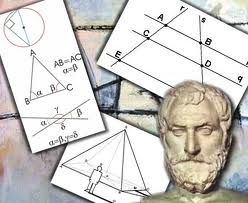 Thales
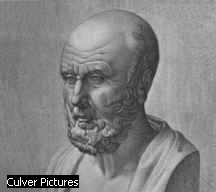 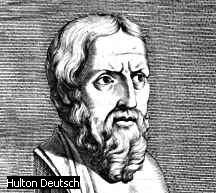 HOME
Hippocrates
HERODOTUS
Acsimet
Thales  (duy vật)
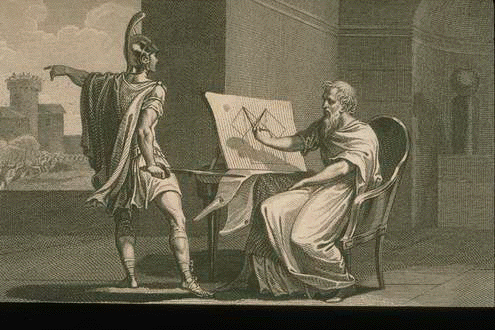 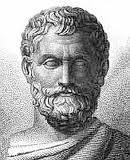 HOME
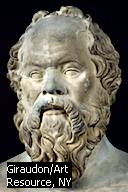 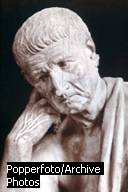 Socrates vaø Aristotle (  duy taâm)
Socrates
Aristotle
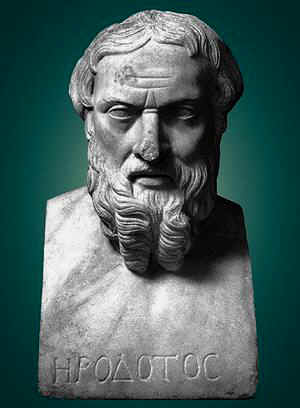 Strabol	
(oâng toå ngaønh Ñòa lyù)
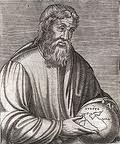 Herodotus (oâng toå ngaønh söû hoïc )
Nöõ thaàn Atheùna      Thaàn Venus               Löïc só neùm dóa
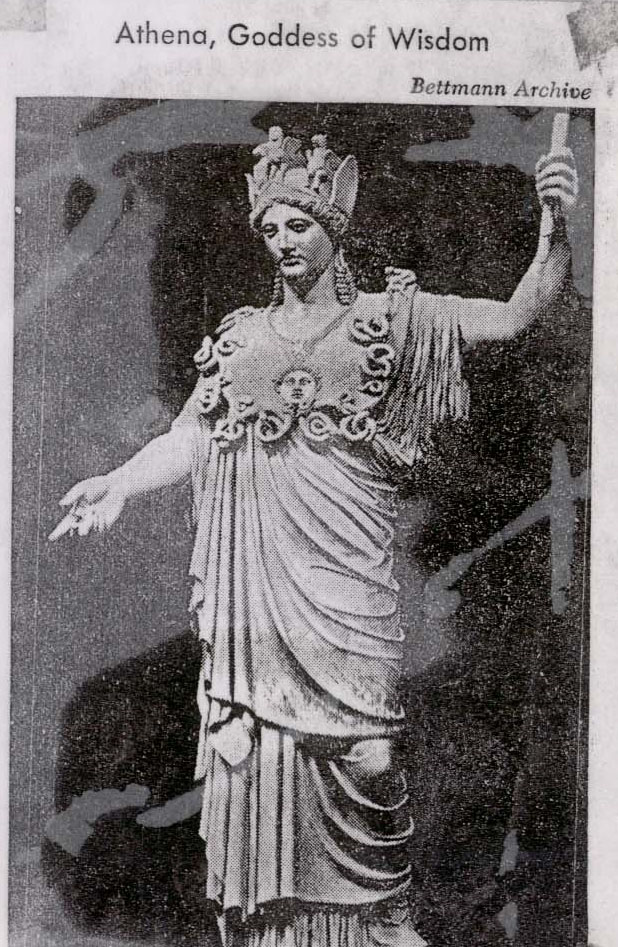 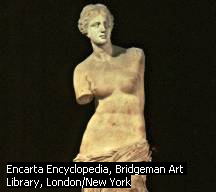 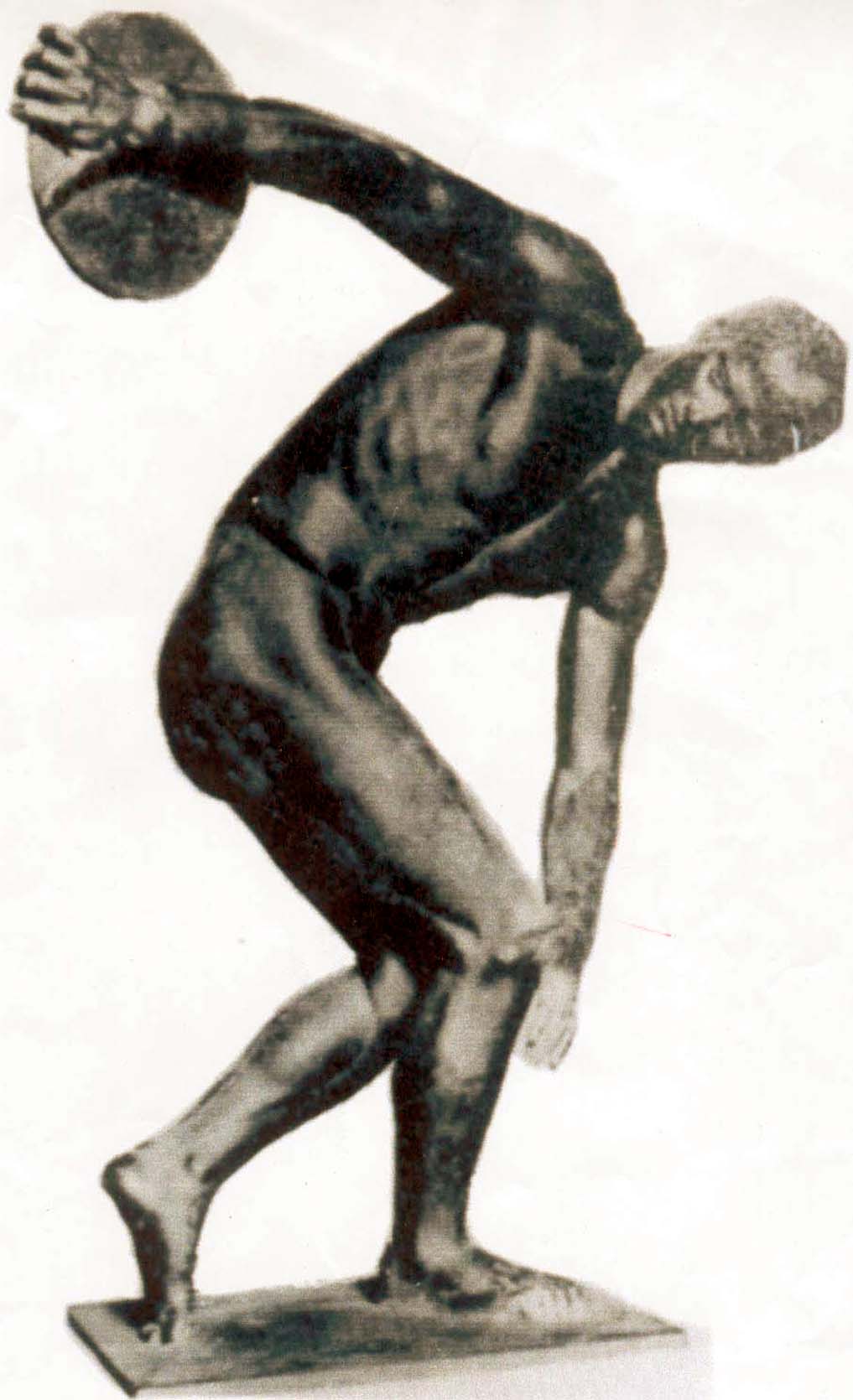 Toàn cảnh đền Pác-tê-nông
Đền Pác-tê-nông
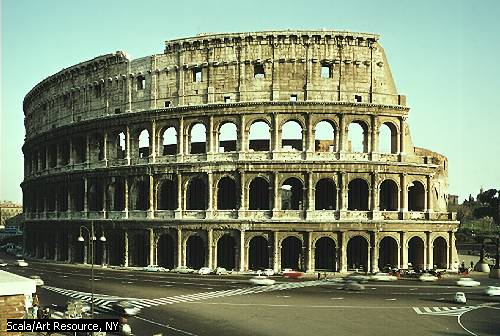 ĐẤU TRƯỜNG COLOSSEUM
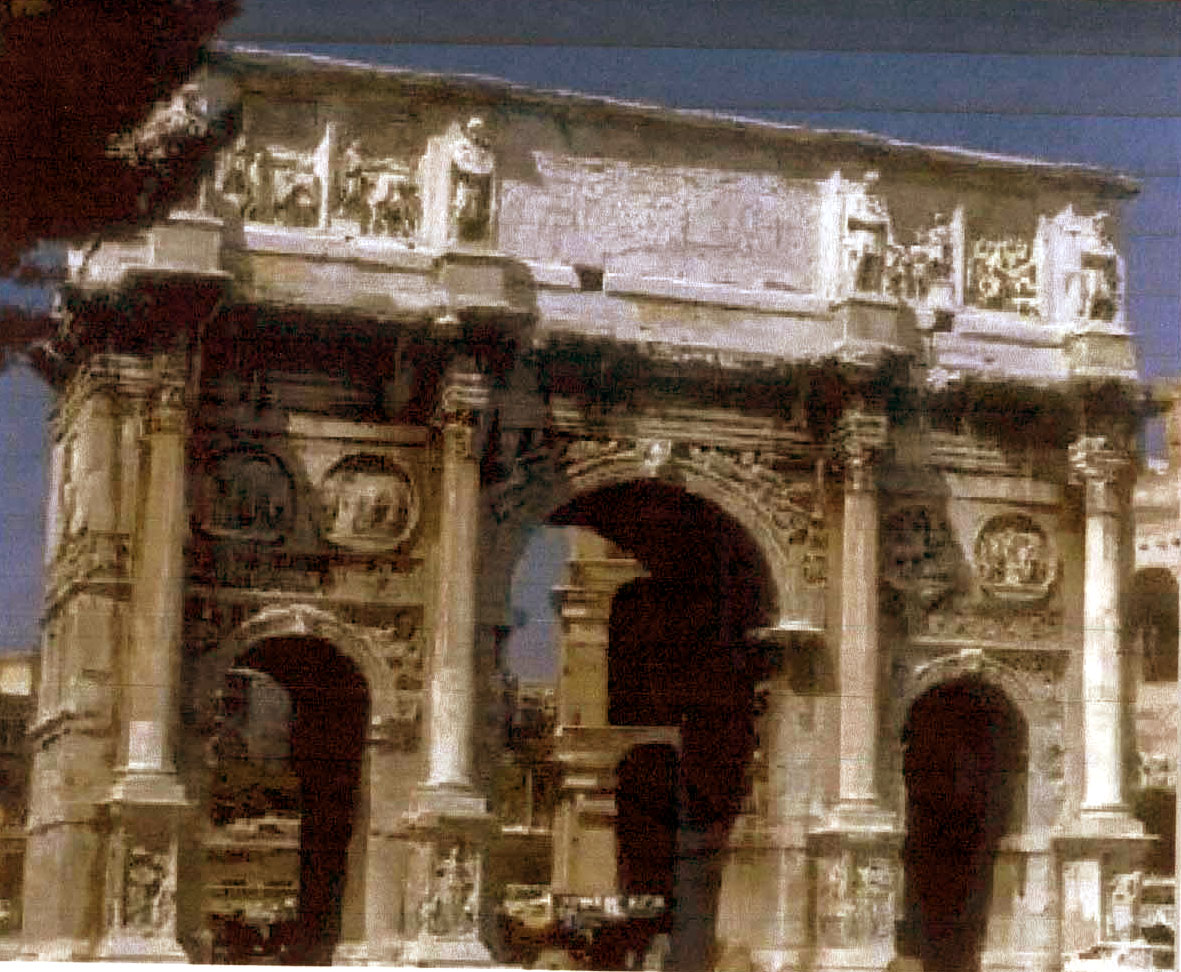 Khải hoàn môn La mã
Bài tập về nhà
Lập bảng theo mẫu sau:
Ven các sông lớn trên thế giới
Ven bờ biển Địa Trung Hải
Đồng bằng rộng, đất đai màu mỡ, mềm
Núi đồi và cao nguyên, đất trồng lúa ít, khô cứng
Cuối TN kỷ IV đầu TN kỷ III TCN
Đầu TN kỷ I TCN
Sử dụng , chế tạo công cụ đồng
Sử dụng, chế tạo công cụ sắt
Nông nghiệp trồng lúa nước
Thủ công và thương nghiệp
2 tầng lớp chính: Nông dân công xã và quý tộc
2 giai cấp chính: chủ nô và nô lệ
Nhà nước chuyên chế cổ đại
Nhà nước dân chủ chủ nô
BẢY KÌ QUAN THẾ GIỚI CỔ ĐẠI
Kim Tự Tháp
  Vườn treo Ba-bi-lon
  Đền thần Zeus
  Đền Artemis
  Lăng mộ Mausolus
  Tượng người khổng lồ
  Hải đăng
BẢY KÌ QUAN THẾ GIỚI CỔ ĐẠI
BẢY KÌ QUAN THẾ GIỚI CỔ ĐẠI